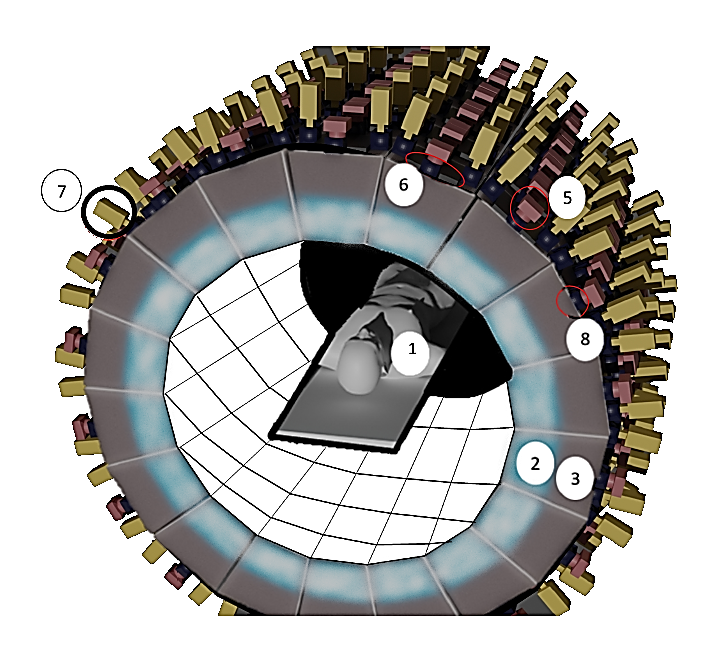 FIG. 1
FIG. 2
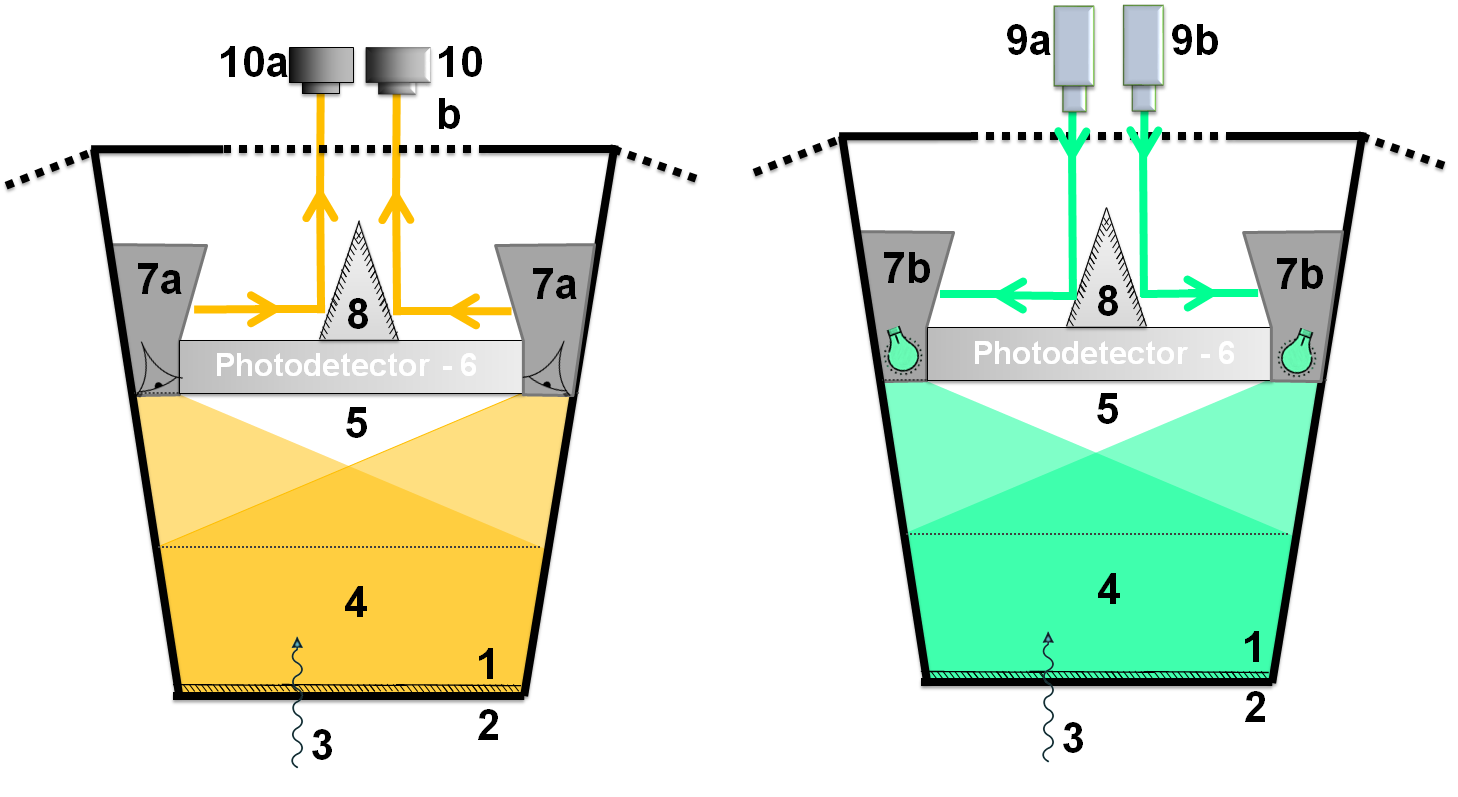 Photodetector - 6
Photodetector - 6
FIG. 3
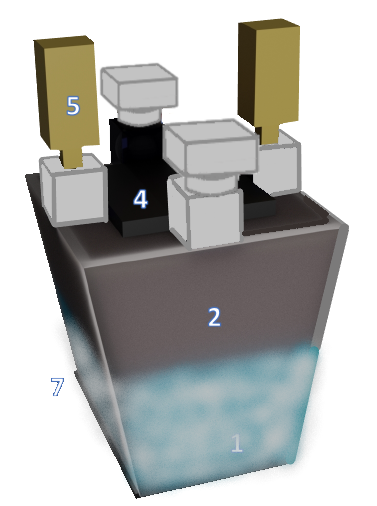 6
5
4
3
2
7
1
FIG. 4
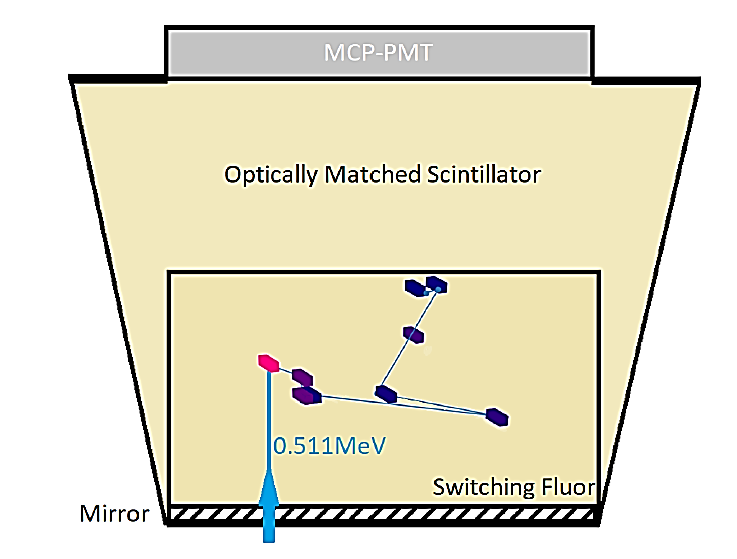 FT-Photodetector
Optically Matched Volume
Switchillator (TM)
0.511MeV Incoming gamma ray
FIG. 5
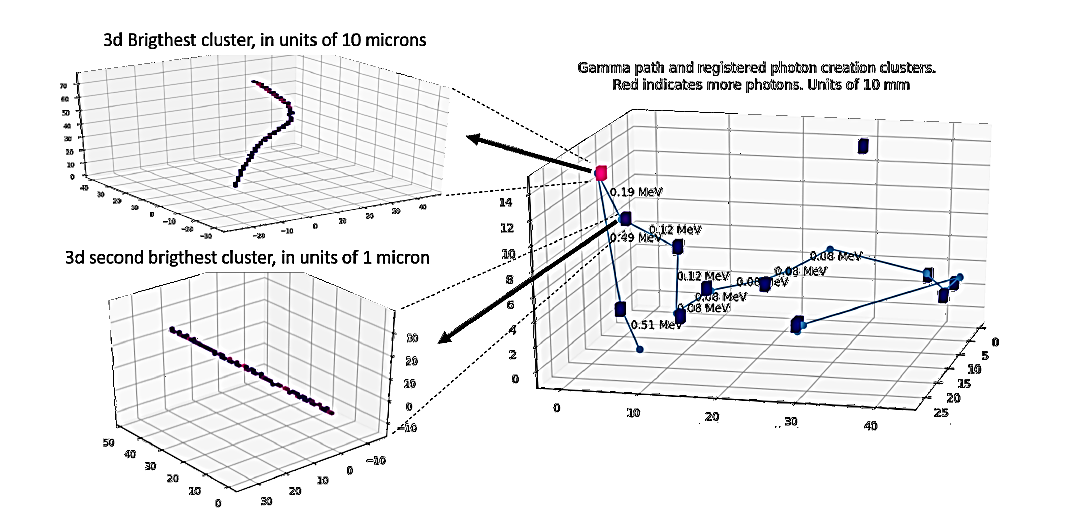 FIG. 6
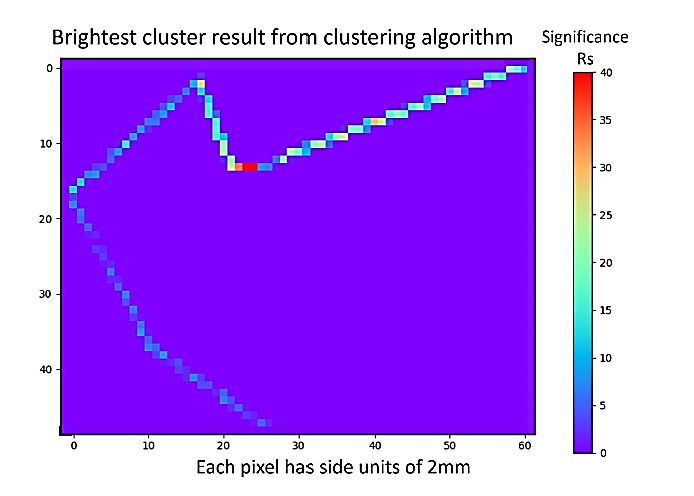 Section: 511 Gamma Energy Deposition
FIG. 7
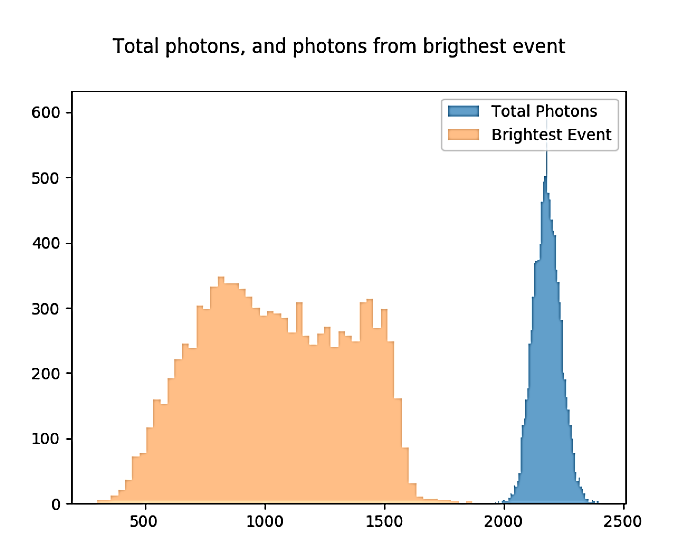 Scintillation photons from the most energetic Compton scatter and from the entire sequence of scatters in a liquid scintillator by a 511keV gamma, 10000 events.
Total photons emitted from scatters
Photons from most energetic scattter
Counts
Number of Photons
Section: 511 Gamma Energy Deposition
FIG. 8
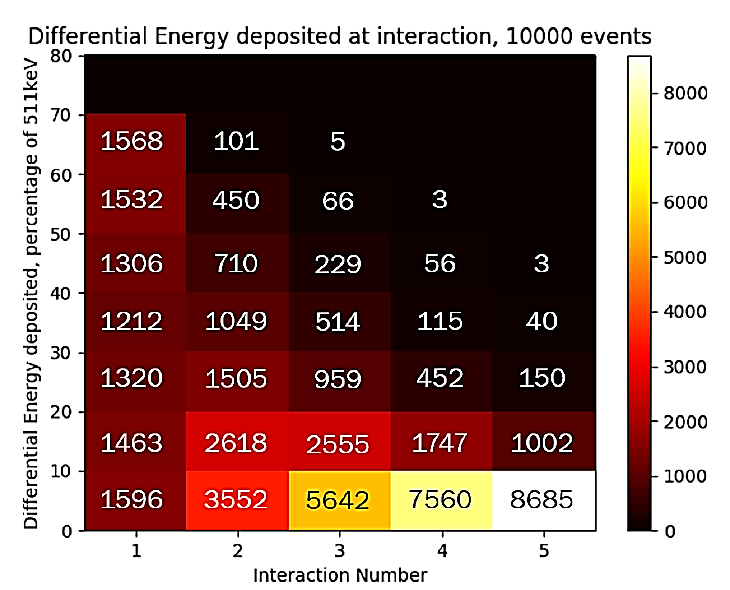 Section: 511 Gamma Energy Deposition
FIG. 9
Most energetic energy deposition
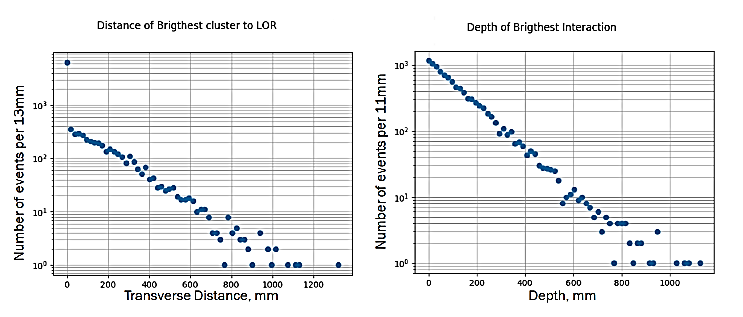 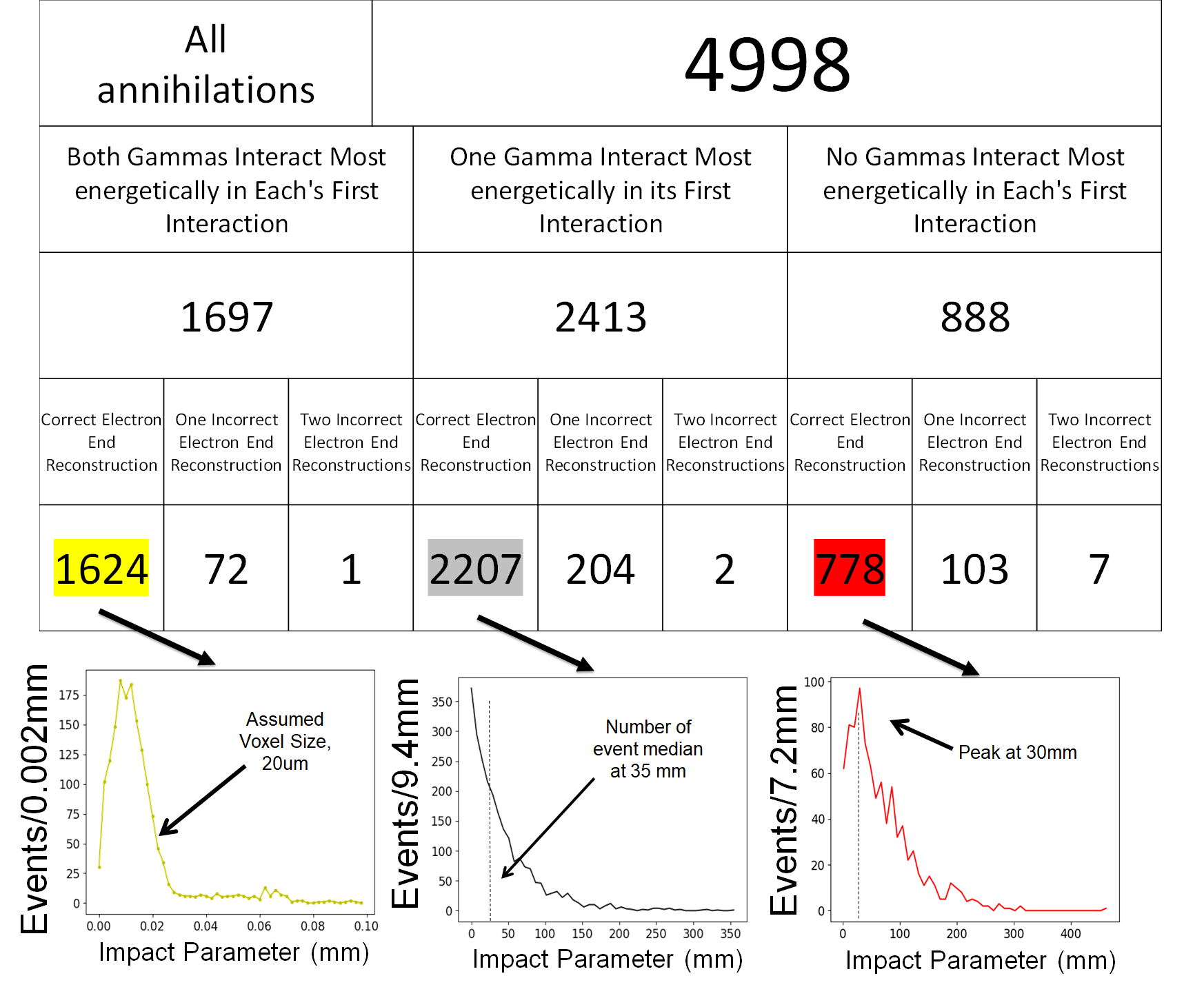 Both Gammas interact most
energetically in each’s first interaction
One Gamma interacts most
energetically in its first interaction
No Gammas interact most
energetically in each’s first interaction
FIG. 10
FIG. 11
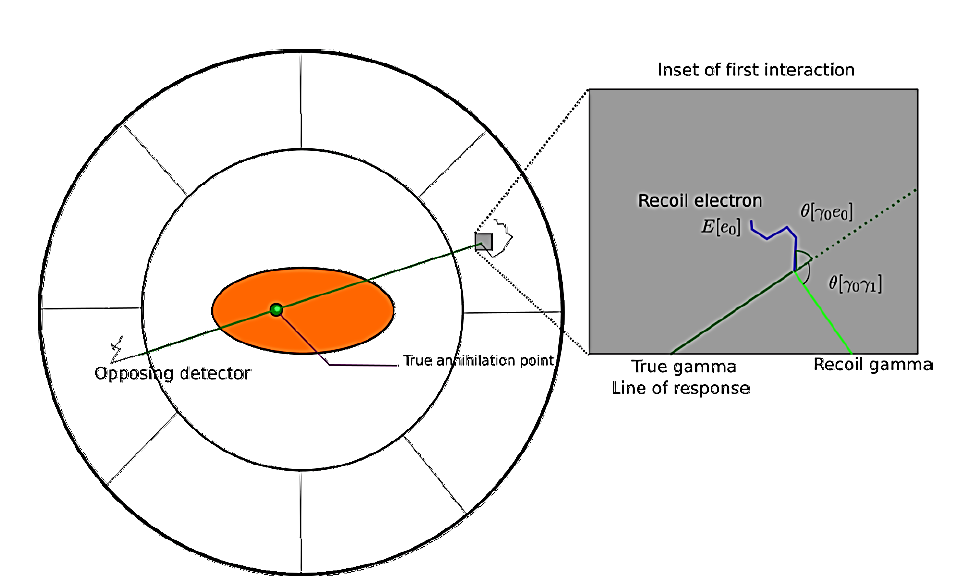 FIG. 12
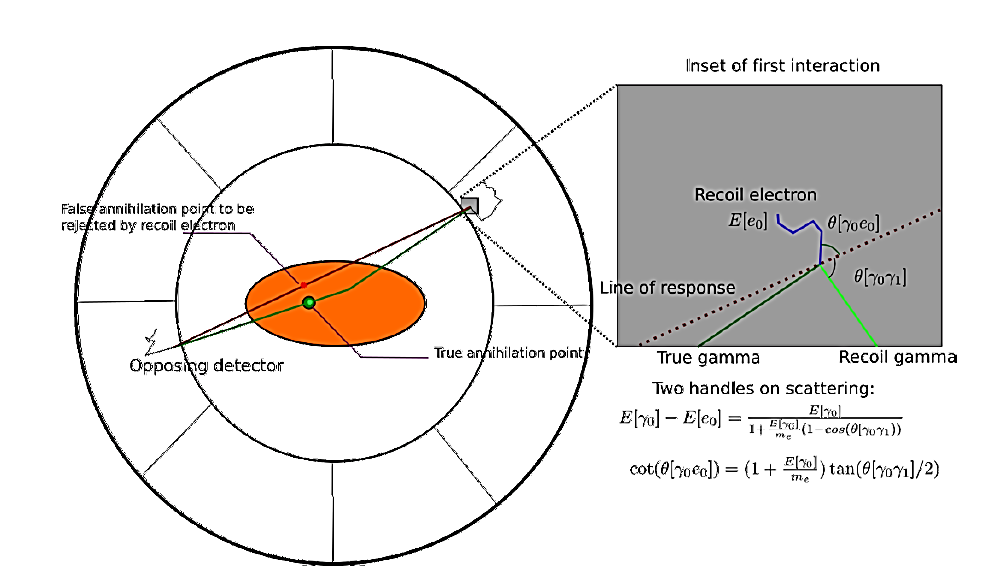 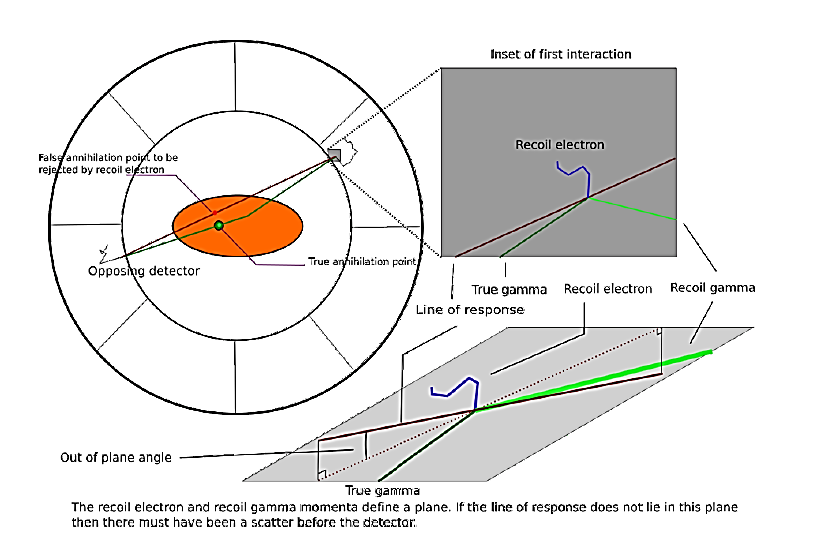 FIG. 13
FIG. 14
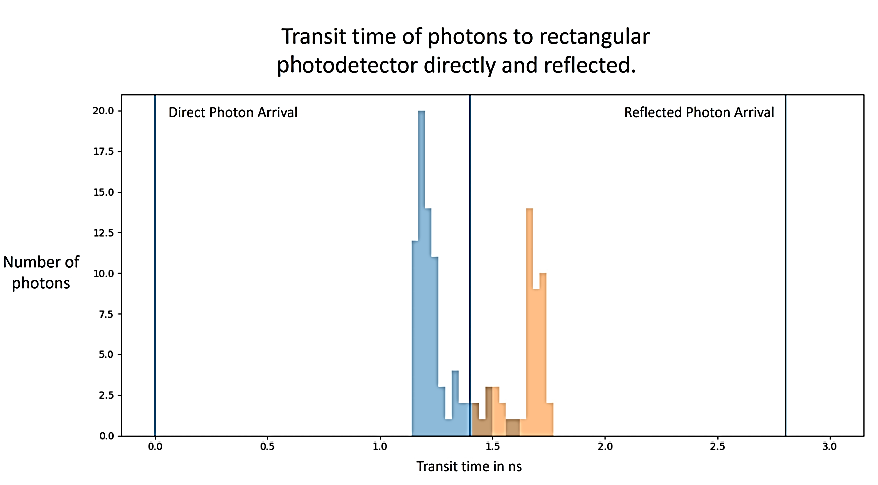 Section: Timing resolution
FIG. 15
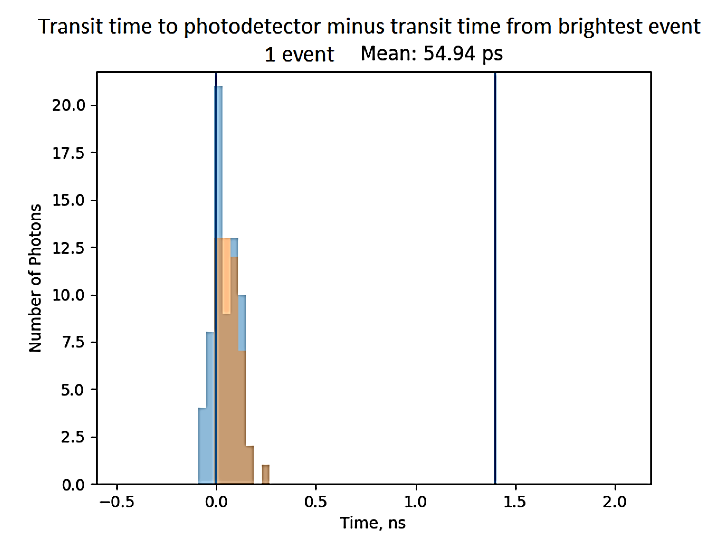 Section: Timing resolution
FIG. 16
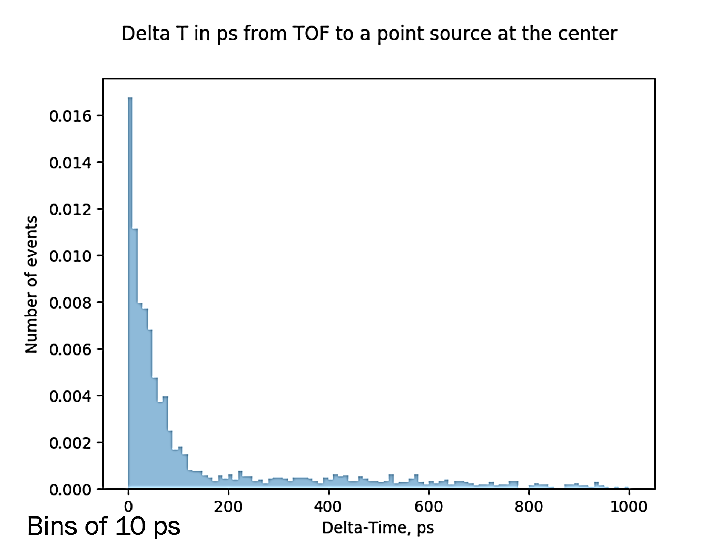 Time of Flight resolution for an infinitely fast scintillator given a point source on the main axis of the detector.
FIG. 17
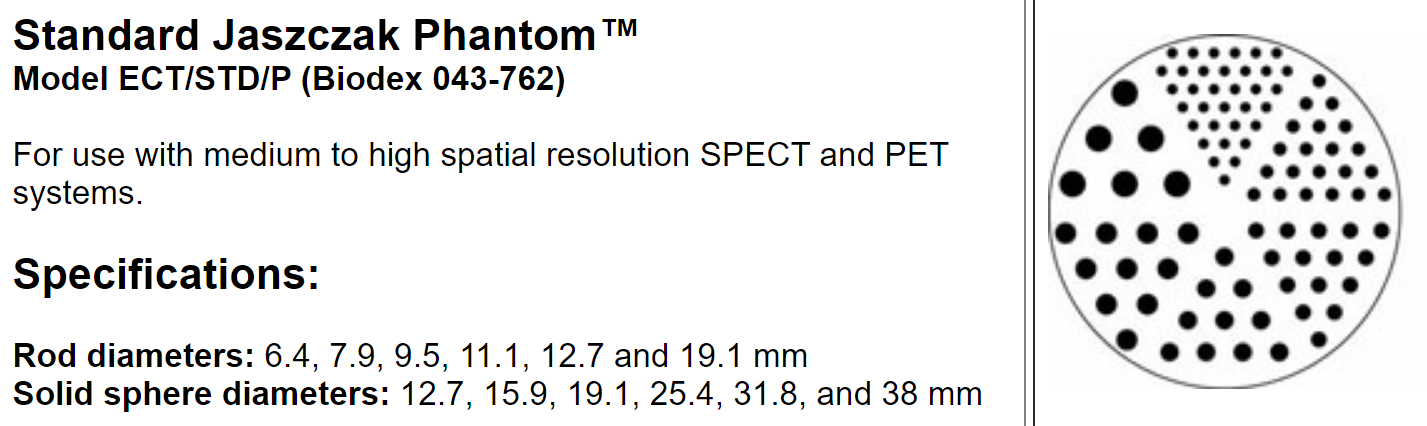 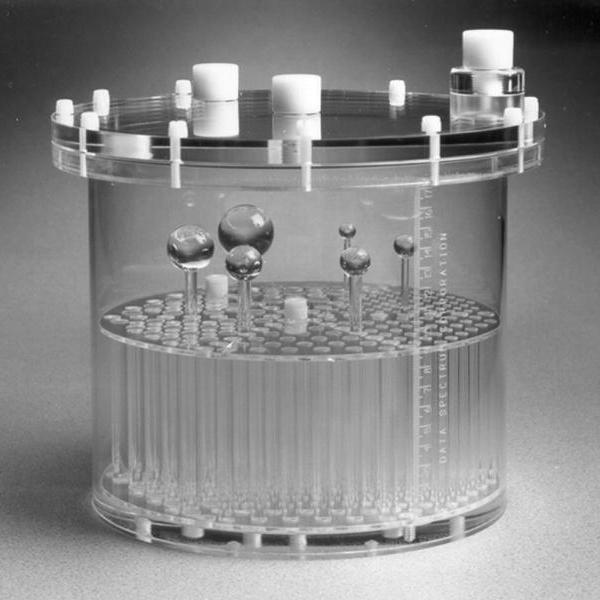 Rod Height: 8.8 cm
Interior diameter: 21.6 cm
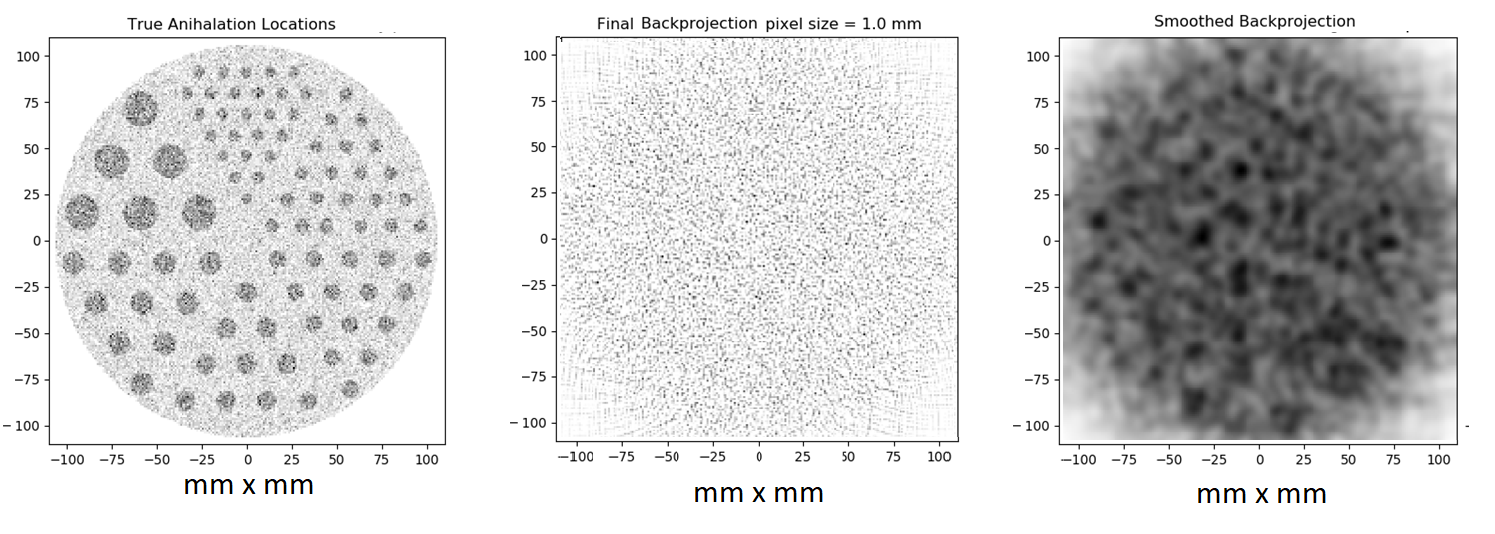 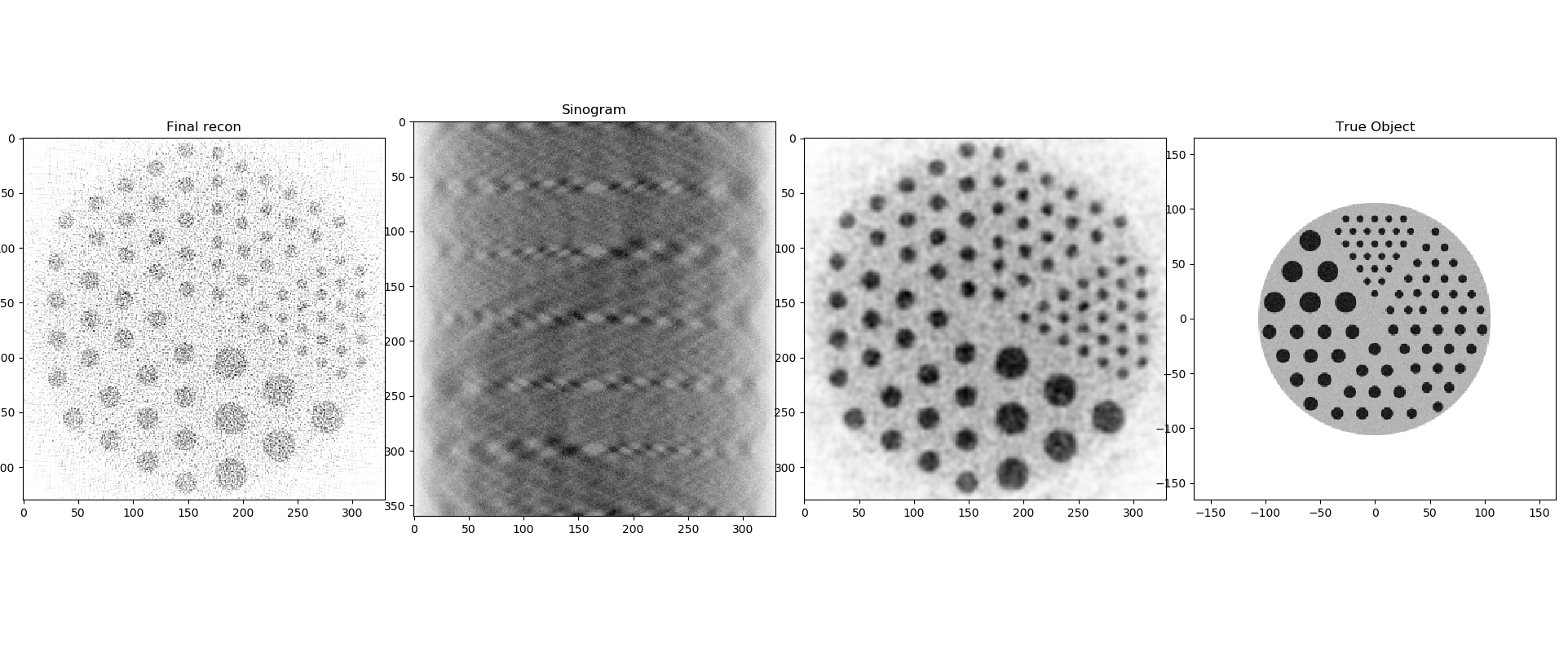 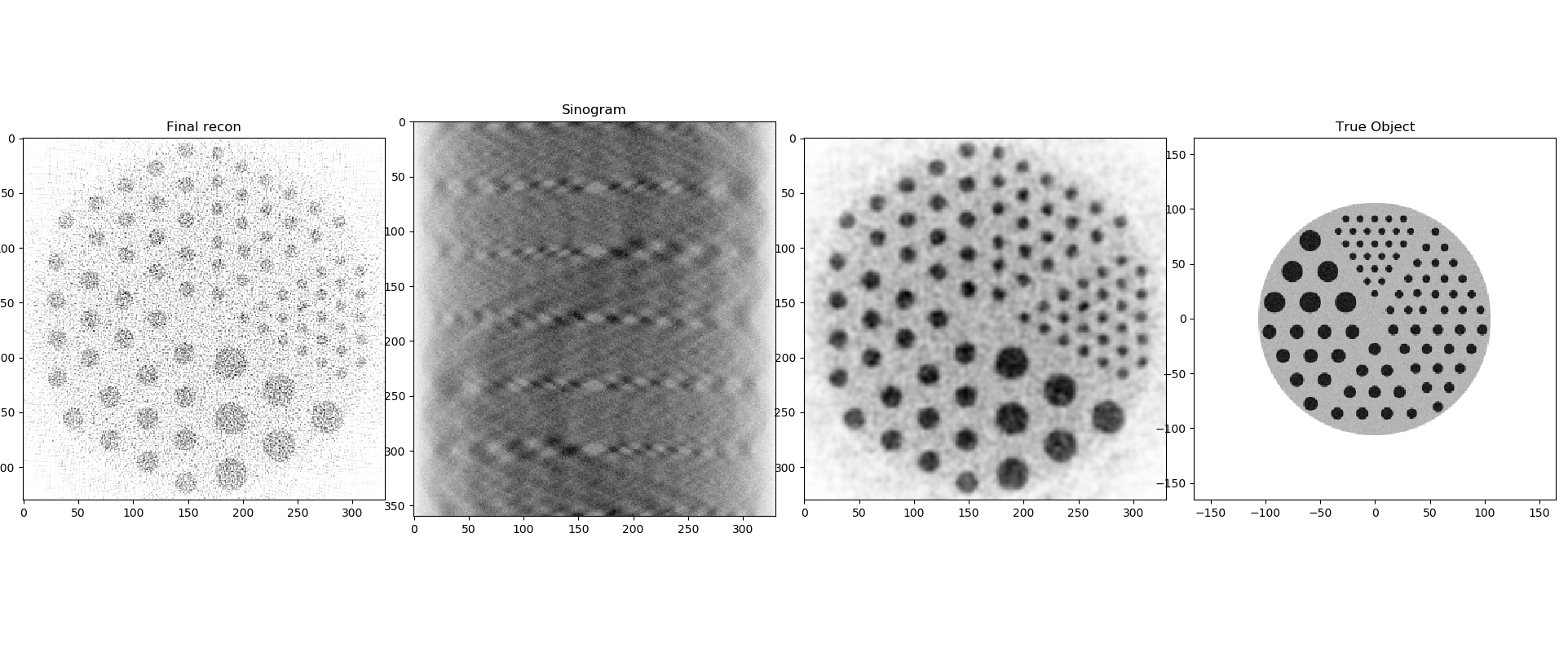 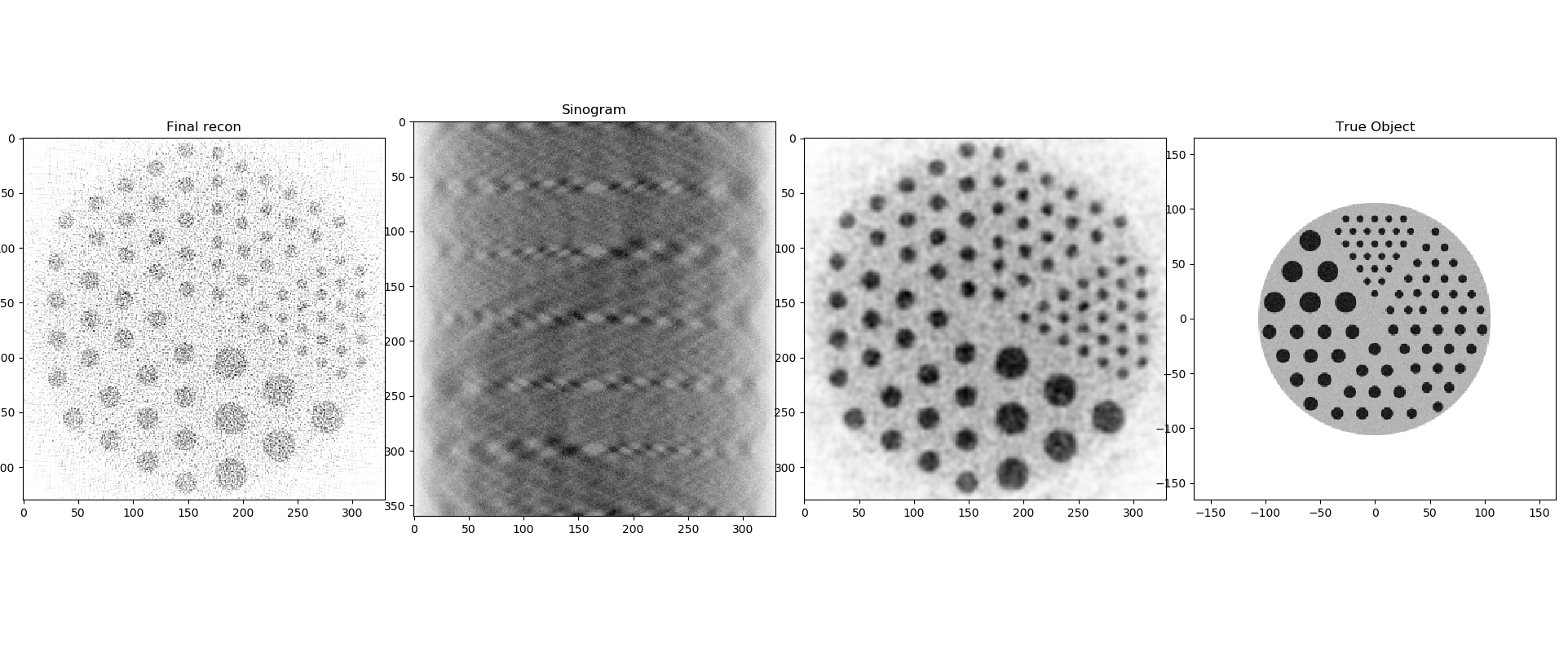 FIG. 18
100x DOSE REDUCTION
Back-projected Image
Generated Annihilations
Smoothed Back-projected Image
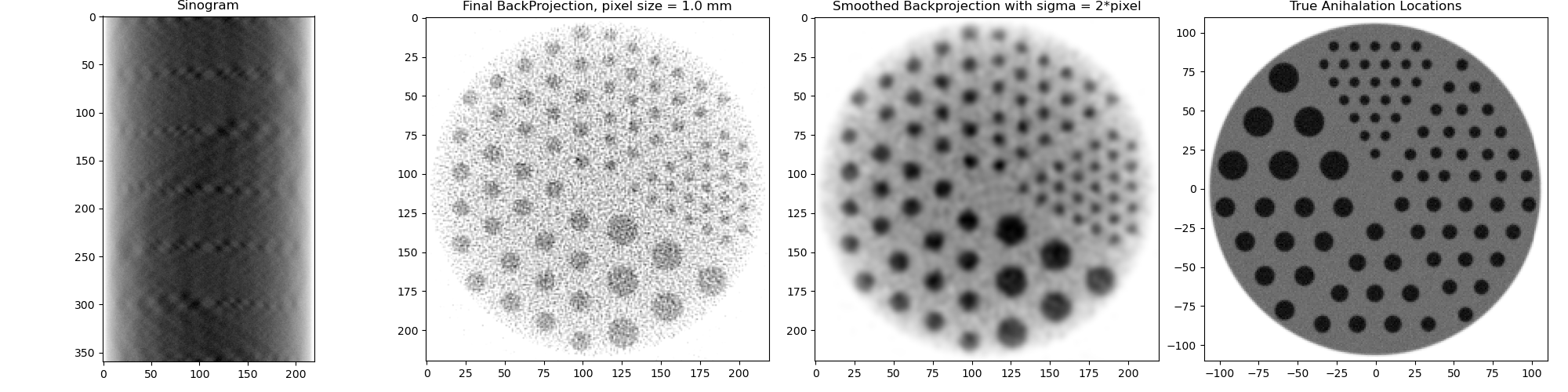 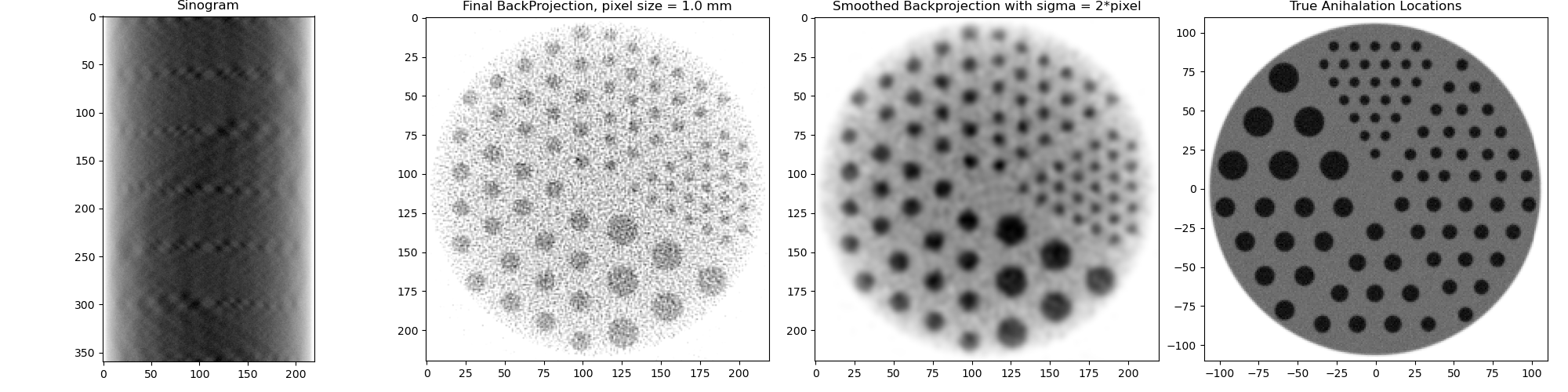 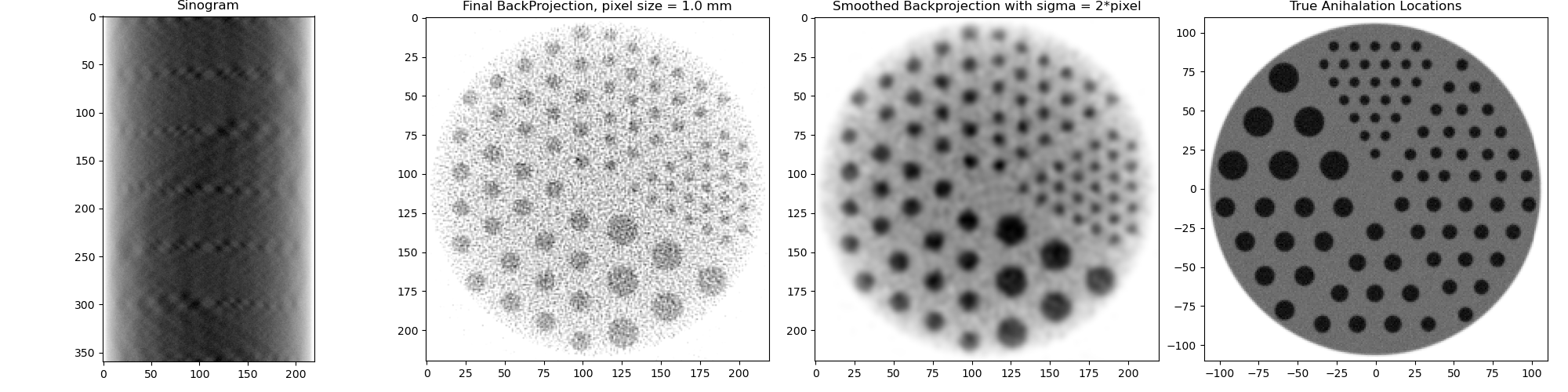